УДАРЕНИЕ
Задача урока:
1.Определить что такое «ударение».
2. Выяснить роль ударения в русском языке.
Замо(г,к)
Замок - замки
Атлас - атласы
Атла(з,с)
Кру(ж,ш)ки
Кружки - кружечки
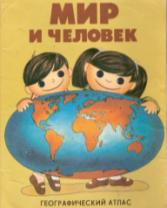 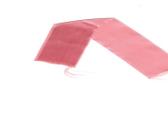 Атлас
Атлас
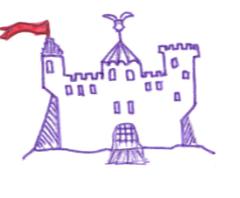 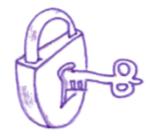 Замок
Замок
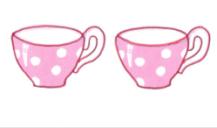 Кружки
Кружки
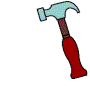 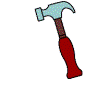 Замок
Замок
Купив жене кольцо
                 в подарок,
Ворота он открыть не смог:
Сэр Генри возвращался
                      в замок.
Дворецкий поменял
                                      замок.
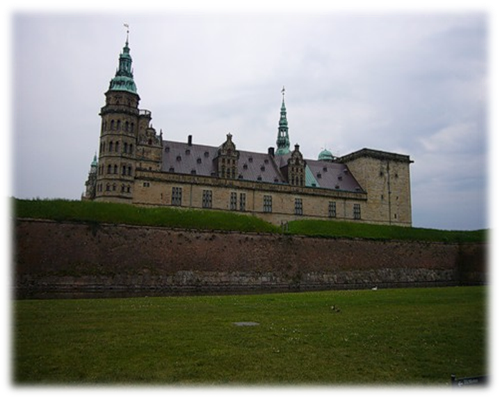 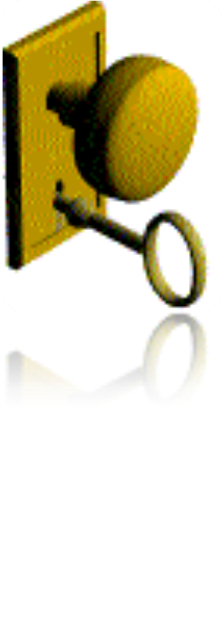 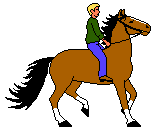 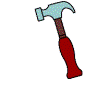 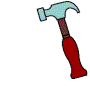 Кружки
Кружки
Из теста сделали кружки.
Компот налили в кружки:
Из них слепили пирожки,
- Отведайте, подружки!
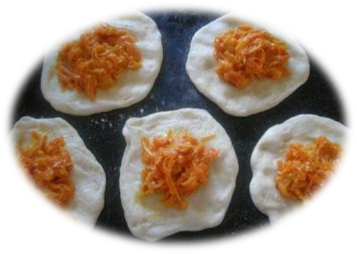 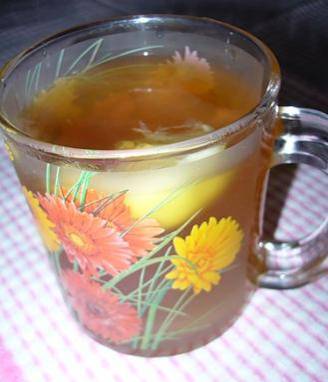 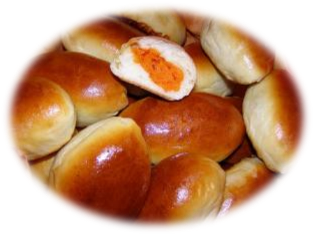 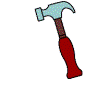 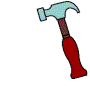 Ирис
Ирис
Утром лакомка Денис
Нам для вышивки сгодились
Покупал себе ирис.
Нитки, что зовутся ирис!
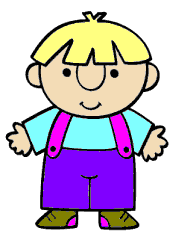 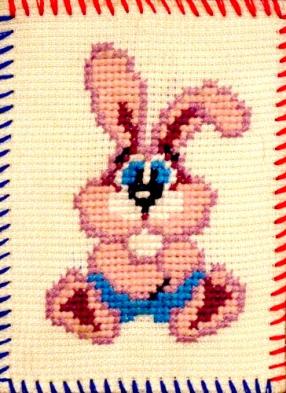 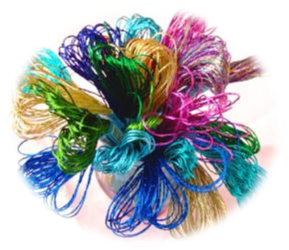 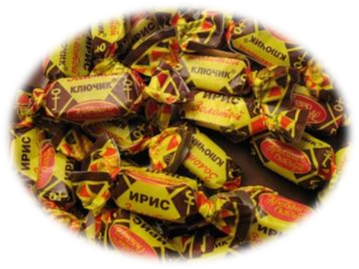 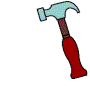 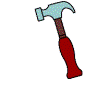 Хлопок
Хлопок
Распахали
        сотню соток,
Посадили
     в поле хлопок.
У хлопушки
        с ниткой бок:
Дёрнул нитку и – хлопок!
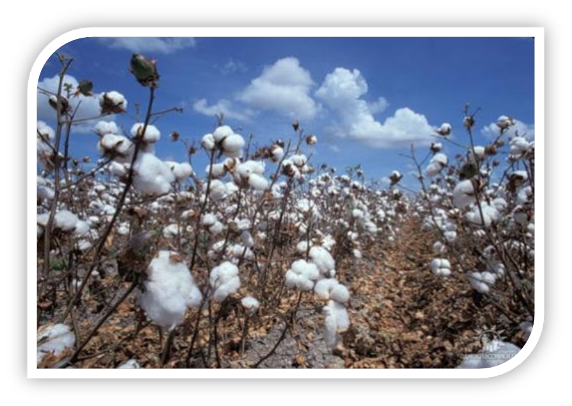 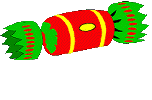 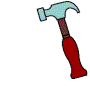 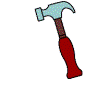 Белки
Белки
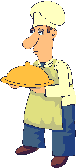 На ветку дуба
  Сели белки,
Шеф-повар просит нас:
                      «Сынки!
Устроив в роще
     посиделки.
Для торта сбили бы
                       белки!»
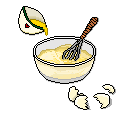 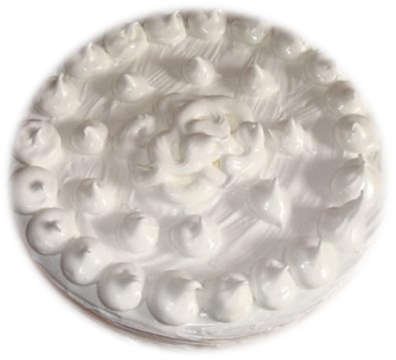 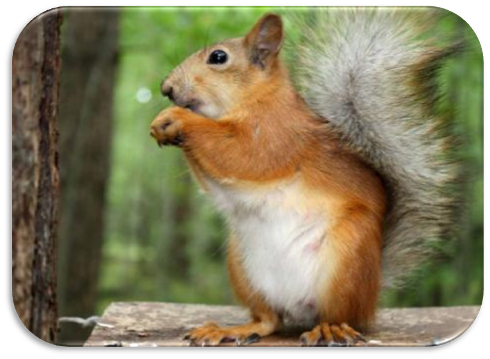 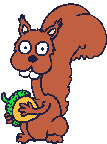 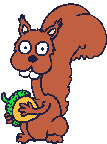 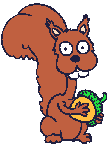 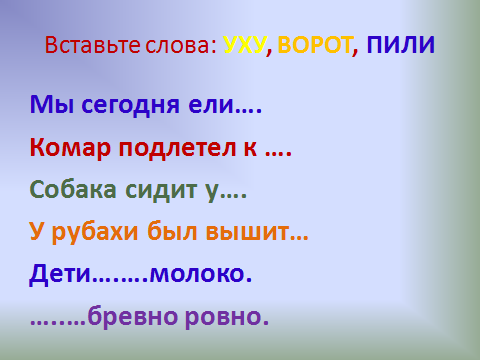 Я повторил на уроке…..
Мне понравилось…… 
Мне не понравилось…… 
Кто, по-вашему, хорошо работал…. 
Кто мешал…. 
За что ты можешь себя похвалить….
За что ты можешь себя поругать…. 
Я для себя на уроке узнал….